חוקי מלחמה
נושא החובה: חוק

חוקי מלחמה נמצאים בדברים כ' ובפרקים נוספים בס"ד
1. נאום לקראת קרב
א כִּי-תֵצֵא לַמִּלְחָמָה עַל-אֹיְבֶךָ וְרָאִיתָ סוּס וָרֶכֶב עַם רַב מִמְּךָ--לֹא תִירָא מֵהֶם  כִּי-ה' אֱלֹהֶיךָ עִמָּךְ הַמַּעַלְךָ מֵאֶרֶץ מִצְרָיִם.  ב וְהָיָה כְּקָרָבְכֶם אֶל-הַמִּלְחָמָה וְנִגַּשׁ הַכֹּהֵן וְדִבֶּר אֶל-הָעָם.  ג וְאָמַר אֲלֵהֶם שְׁמַע יִשְׂרָאֵל אַתֶּם קְרֵבִים הַיּוֹם לַמִּלְחָמָה עַל-אֹיְבֵיכֶם אַל-יֵרַךְ לְבַבְכֶם אַל-תִּירְאוּ וְאַל-תַּחְפְּזוּ וְאַל-תַּעַרְצוּ--מִפְּנֵיהֶם.  ד כִּי ה' אֱלֹהֵיכֶם הַהֹלֵךְ עִמָּכֶם--לְהִלָּחֵם לָכֶם עִם-אֹיְבֵיכֶם לְהוֹשִׁיעַ אֶתְכֶם.
אַל-יֵרַךְ לְבַבְכֶם אַל-תִּירְאוּ וְאַל-תַּחְפְּזוּ וְאַל-תַּעַרְצוּ--מִפְּנֵיהֶם.  ד כִּי ה' אֱלֹהֵיכֶם הַהֹלֵךְ עִמָּכֶם--לְהִלָּחֵם לָכֶם עִם-אֹיְבֵיכֶם לְהוֹשִׁיעַ אֶתְכֶם.
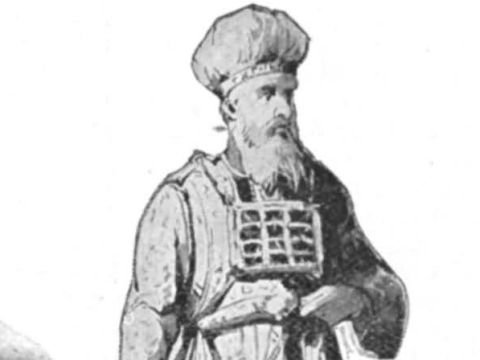 הייתם הולכים אחריו לקרב?
נאומי מנהיגים לקראת קרב
קבוצה א
קבוצה ד
קבוצה ג
קבוצה ב
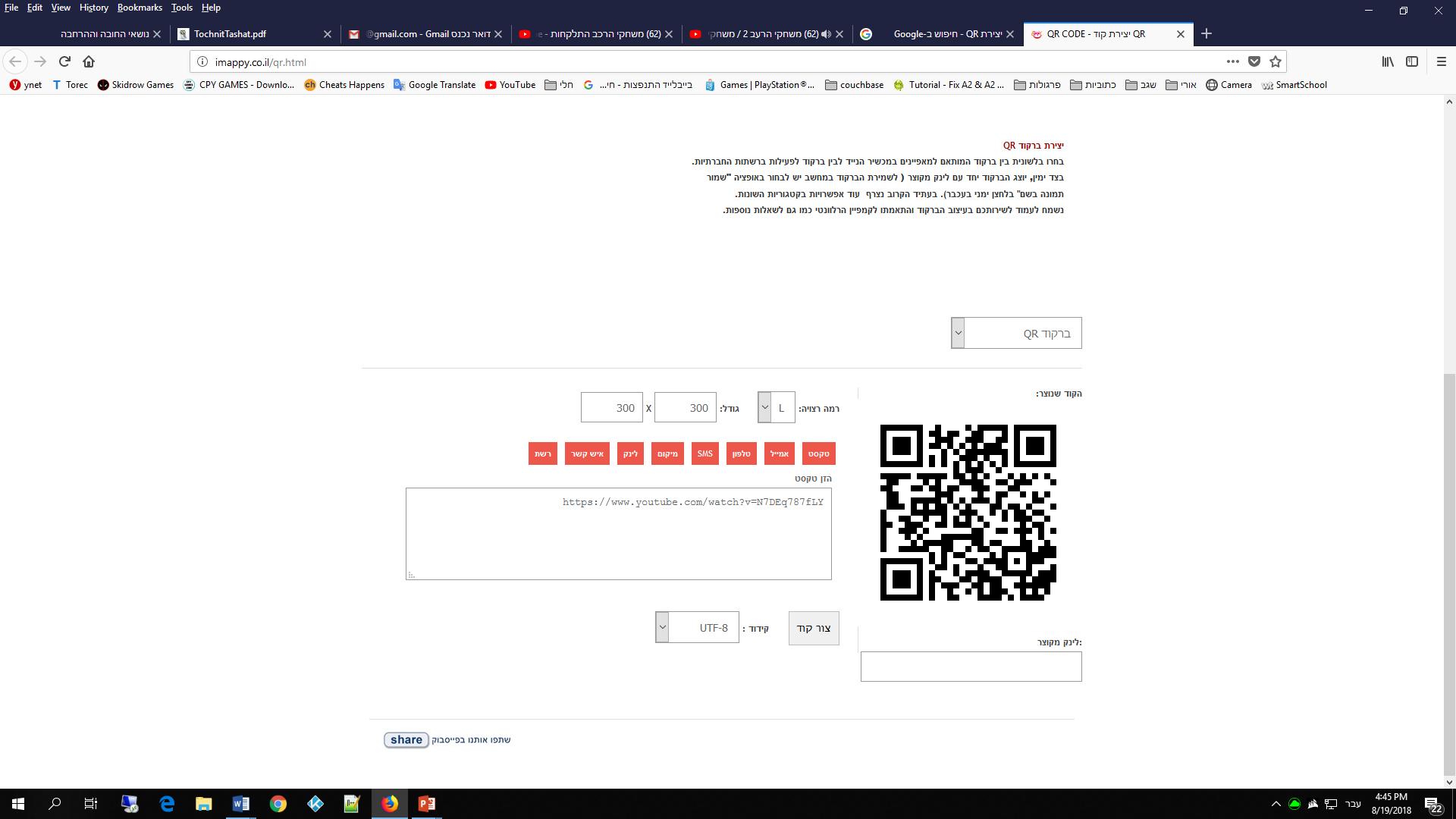 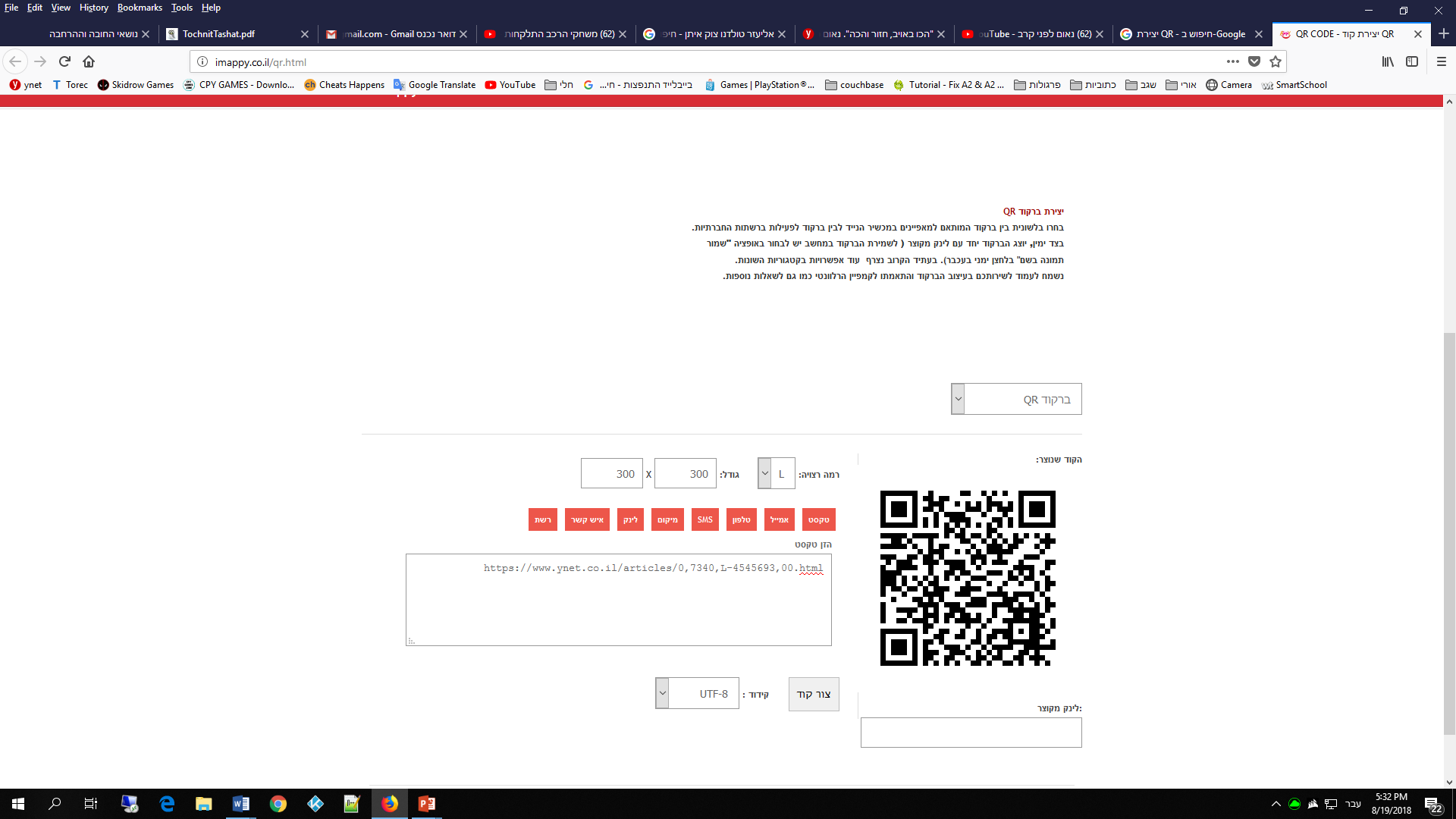 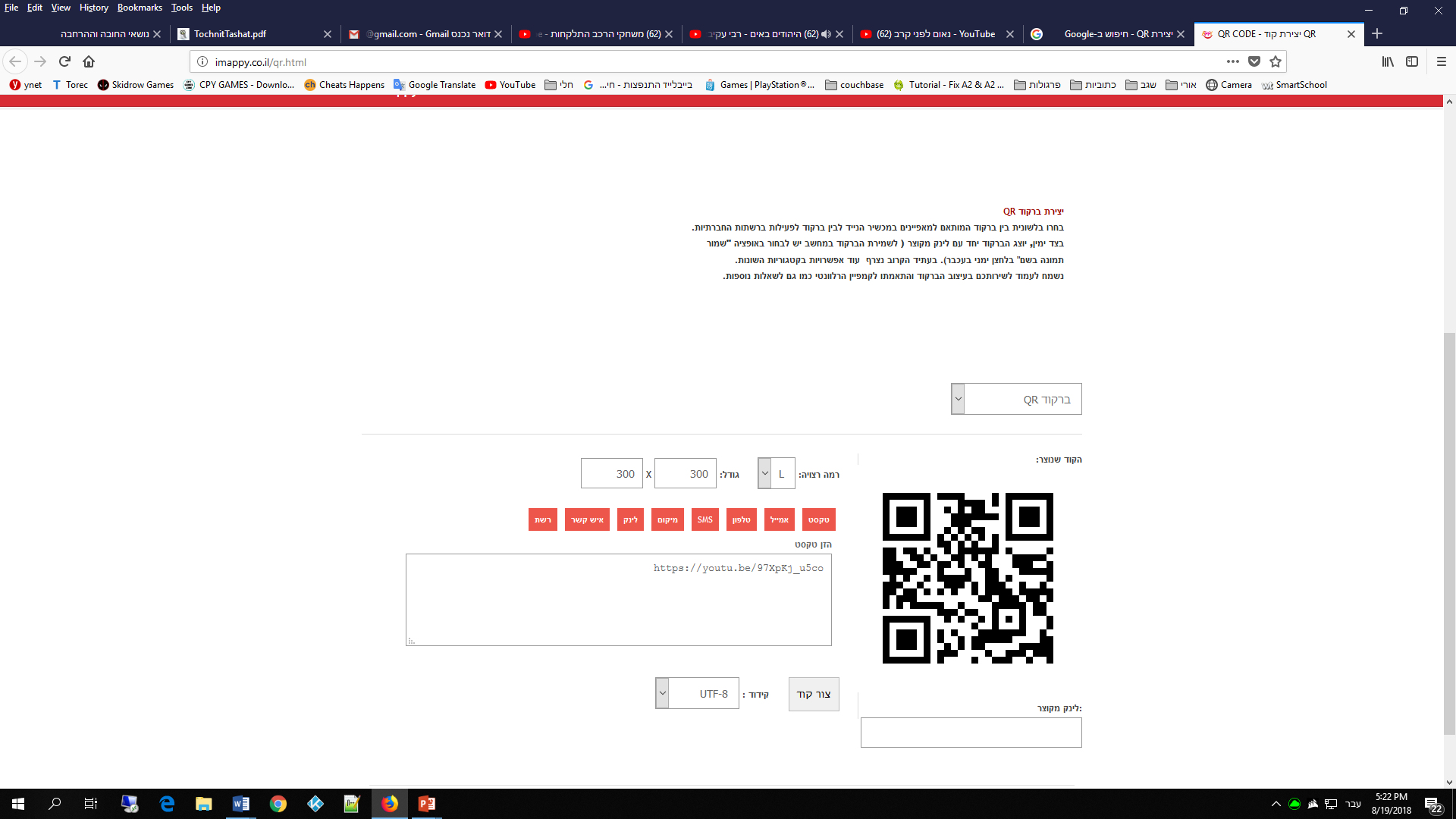 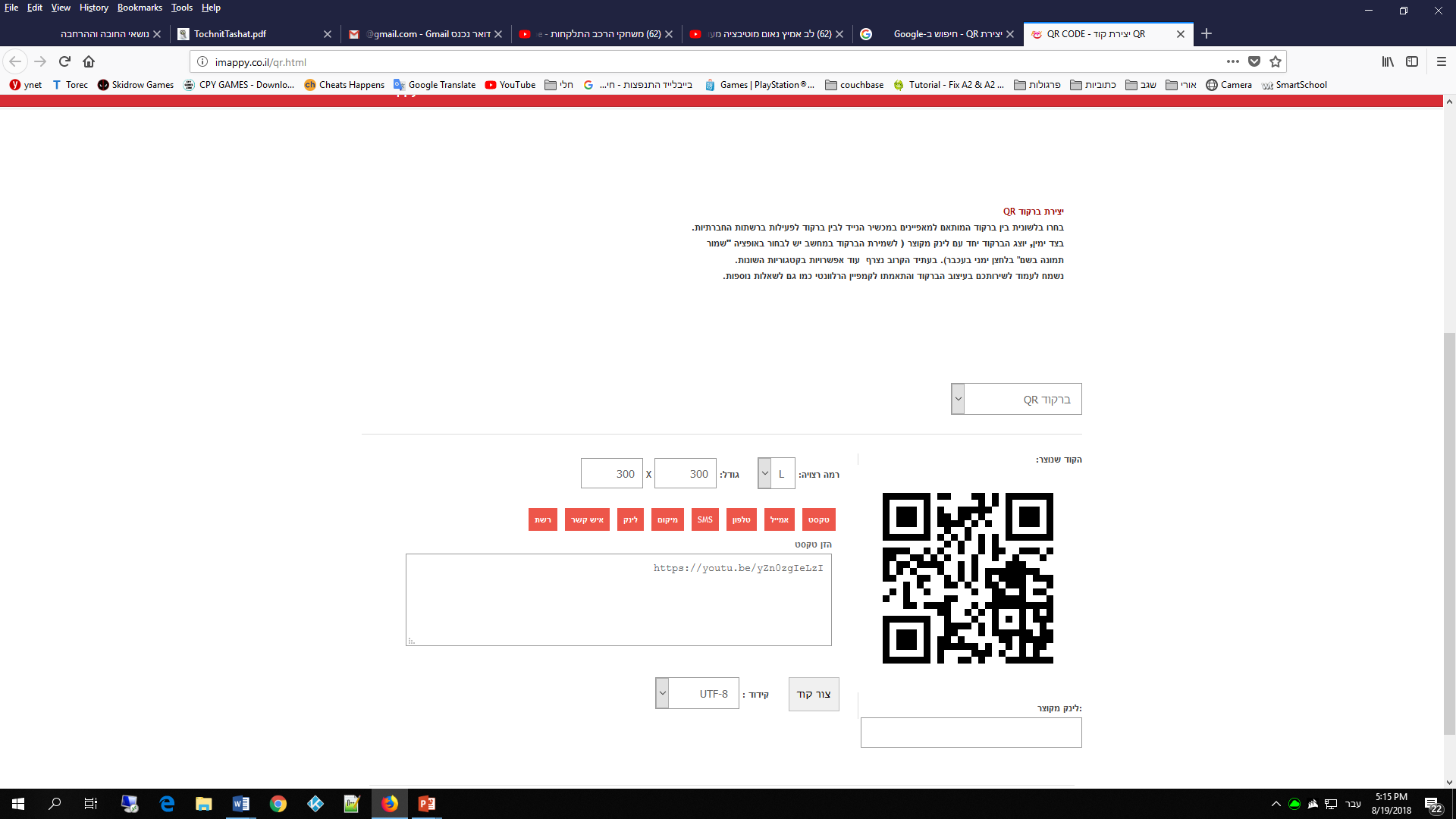 מדברים בסמלים
בסרטון בו צפתה קבוצה א', ישנם סמלים רבים.
התייחסו לסמלים שזיהיתם בסרטון ולסמלים/ סמליות בנאום הכהן שבספר דברים
סמלים בסרטון:
סמלים בנאום הכהן:
שווה להילחם על זה?!
בסרטון בו צפתה קבוצה ב', יש התייחסות לדבר ששווה להילחם עליו לצד עידוד.
התייחסו לשני הדברים הללו, גם בסרטון וגם בנאום הכהן.
עידוד בסרטון:





על מה נלחמים?
עידוד הכהן:




על מה נלחמים?
הכוח הנשגב
בסרטון בו צפתה קבוצה ג', ישנה אמונה בכוח נשגב.
התייחסו לכוח זה כפי שבא לידי ביטוי בסרטון  ובנאום הכהן שבספר דברים
הכוח הנשגב בסרטון:
הכוח הנשגב בנאום הכהן:
קדימה, הסתער!
בנאום שקראה קבוצה ד', ישנה אמונה בכוח הלוחם, והתייחסות לרוח. התייחסו לכוח הלוחם בנאום המח"ט ובנאום והכהן, ול"רוח" שכל נאום שם במרכז.
הכוח הלוחם בנאום הכהן:





הרוח:
הכוח הלוחם בנאום המח"ט:




הרוח:
לסיכום:
בנאום הכהן, בדברים, כ', 1 – 4, אנו יכולים לזהות מוטיבים של נאומי מוטיבציה לקראת מלחמה, המשקפים מנהיגות.
מהם אותם מוטיבים?